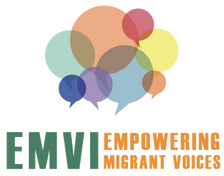 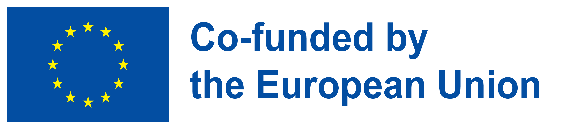 Modulo:  Partecipazione politica
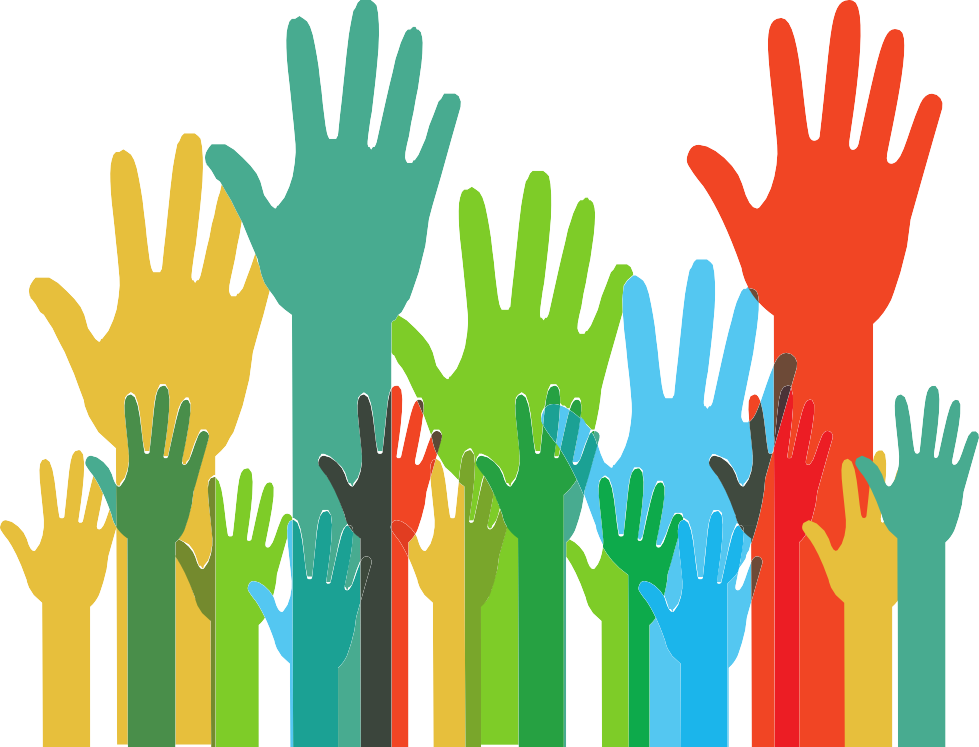 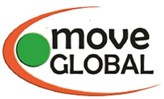 Il progetto è cofinanziato dal Fondo per l'asilo, la migrazione e l'integrazione dell'Unione Europea. Il contenuto di questa presentazione rappresenta esclusivamente il punto di vista del partenariato del progetto EMVI ed è di loro esclusiva responsabilità. La Commissione europea non si assume alcuna responsabilità per l'uso che può essere fatto delle informazioni in essa contenute.
Obiettivi di questo modulo
Comprendere le forme e i livelli di partecipazione
Presentare le forme strutturali di partecipazione alla politica nazionale e locale
Ulteriori materiali per l'apprendimento indipendente (anche per quanto riguarda la partecipazione a livello di UE)
Presentazione di diverse organizzazioni e iniziative in cui è possibile impegnarsi.
Metodi per il lavoro di gruppo
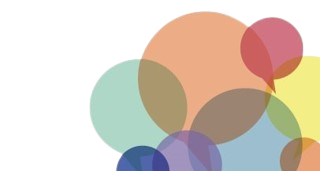 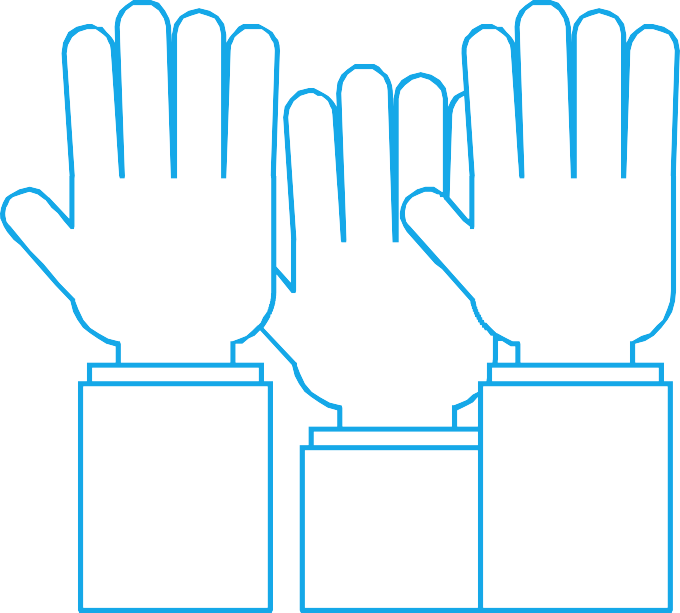 1. Che cos'è la partecipazione politica?
Definizione
Le fasi della partecipazione
Base giuridica della partecipazione
Partecipazione orientata alla diversità
Buone pratiche
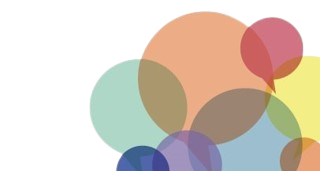 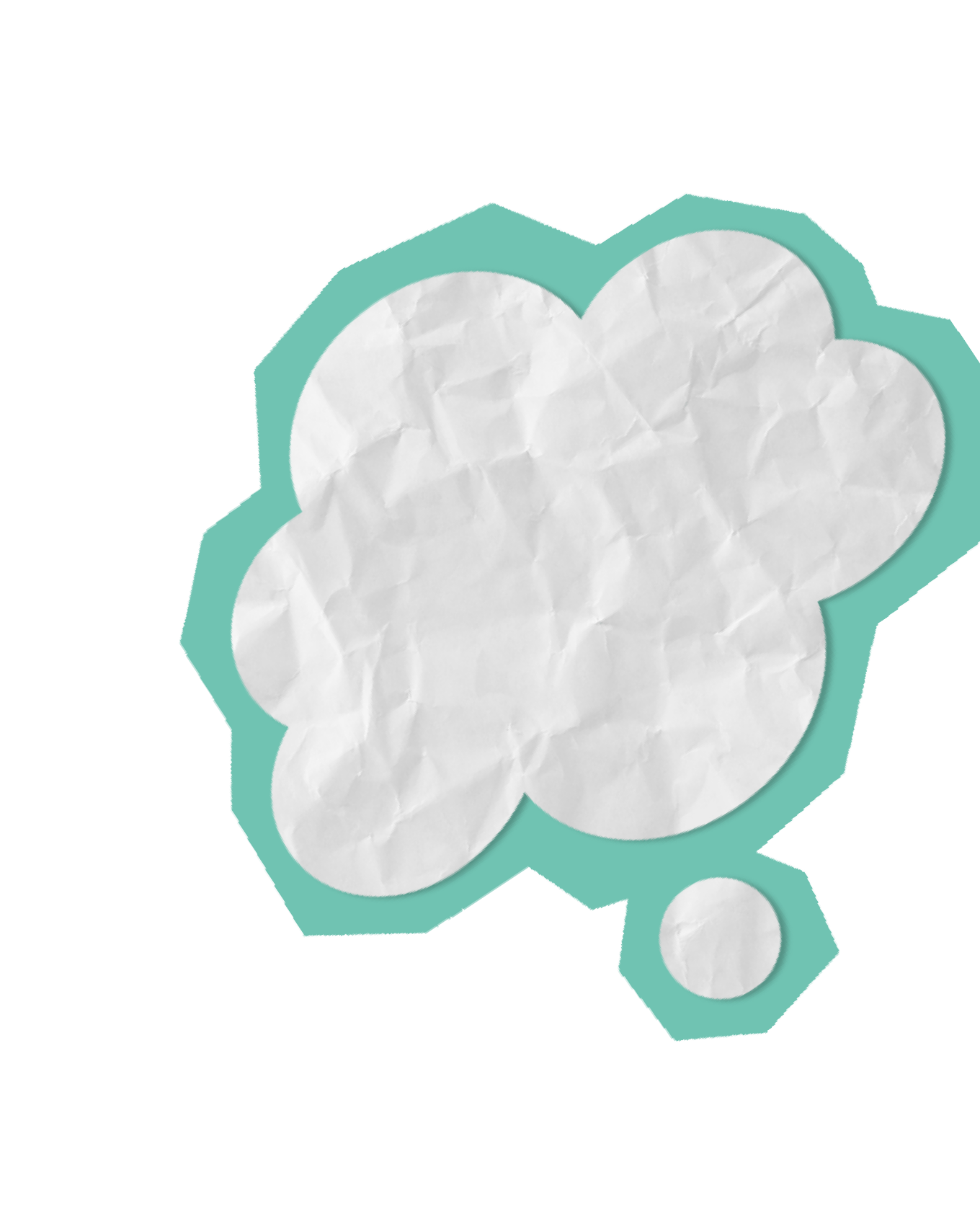 Definizione
La partecipazione politica è un elemento cruciale di una democrazia. Significa coinvolgimento volontario e influenza sulla sfera politica.  Ogni azione dei cittadini influenza la politica a diversi livelli politici (locale, nazionale e comunitario) e in diversi modi (ad esempio, votando, partecipando a partiti politici, consigli consultivi, iniziative o organizzazioni).
Iun esempio di partecipaizone politica può essre fare parte di un partito politico, una colsuta cittadina ad es. a Empoli c’è la Consulta Comunale sulla disabilità
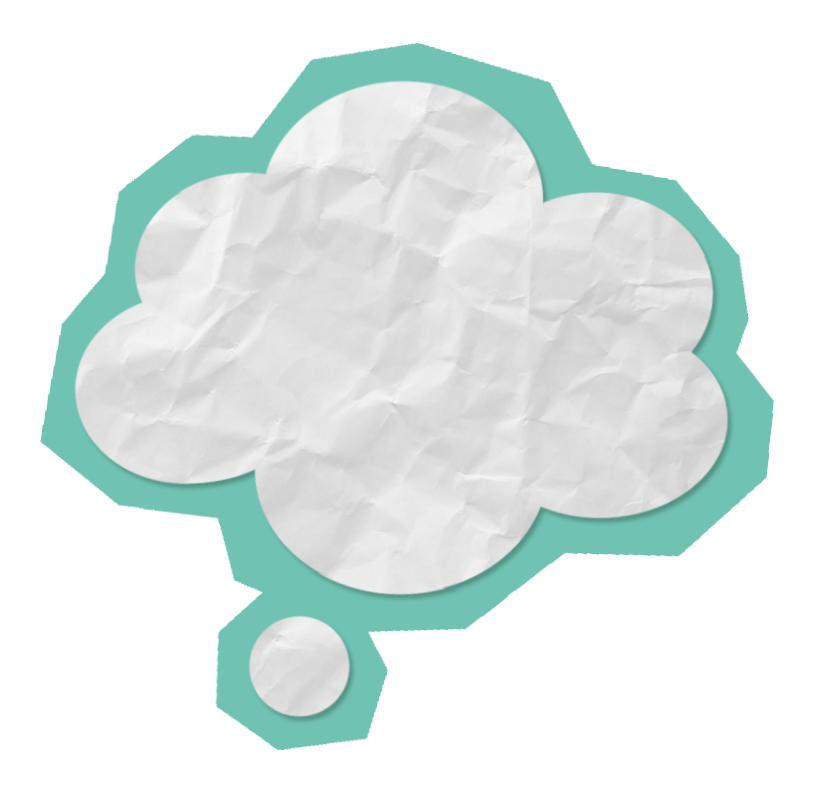 "Il passaggio tra partecipazione e coinvolgimento è graduale e si riferisce al fatto che le persone possono prendere parte a qualcosa
e/o partecipare attivamente alla formazione e alla co-determinazione della società.
L'aspetto della volontarietà è qui essenziale: si tratta della possibilità di partecipare, non della costrizione a farlo". (Czollek/Perko/Kaszner/Czollek 2019: p. 24)
Una volta esistevano anche le consulte degli stranieri a livello comunale ed anche a livello regionale. Oggi tali consulte per la maggior parte non sono più attive.
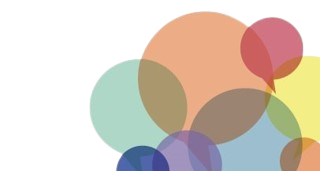 Fonti:
https://www.bpb.de/kurz-knapp/lexika/handwoerterbuch-politisches-system/202091/politische-partizipation/ t https://www.stiftung- spi.de/fileadmin/user_upload/Dokumente/veroeffentlichungen/mbt_praxischeck_vielfalt_beteiligung_inklusion_2020.pdf https://bv-nemo.de/fileadmin/Partizipation_Radical_Diversity Perko_Czollek_2021_.pdf
Le 4 fasi della partecipazione
Informazione: Le politiche e le leggi sono già in vigore e le persone ricevono solo informazioni sui loro diritti e doveri (non è possibile partecipare) (esempio:  Le persone che arrivano in Germania (o in qualsiasi altro Paese dell'UE) sono costrette a vivere in centri o campi profughi quando fanno richiesta di asilo. Finché non ottengono l'asilo, spesso vivono in alloggi condivisi con regole e procedure stabilite che devono rispettare.
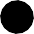 Autogoverno
Non sempre
Decisione
lineare, ma anche mutevole 
ordine
Coinvolgimento: Fase preliminare della partecipazione: vengono chieste alle persone le loro opinioni e le loro esigenze (ad esempio, esigenze particolari per la disposizione dei locali (come uno spazio per le donne) o un ufficio reclami per i casi di discriminazione).
Co-decisione
Co-decisione: Impegno in strutture consolidate come il consiglio consultivo per i migranti, le piattaforme di partecipazione elettronica, la fondazione di associazioni e iniziative che consentono di sostenere determinati cambiamenti (ad esempio: sostegno e consultazione dei politici per la modifica delle leggi per facilitare le procedure di asilo o per migliorare le condizioni nei centri per rifugiati).
Coinvolgimento
Informazioni
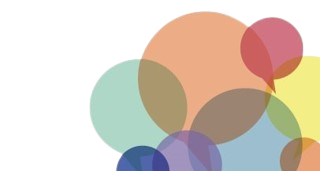 Decisione: Chi ha il diritto di voto può influenzare la politica sulla base di un voto di maggioranza. Questo livello di partecipazione è accessibile solo se si è autorizzati a votare alle elezioni nazionali o locali. In alcuni Paesi è possibile firmare petizioni anche se non si ha il diritto di voto. Potete sempre andare alle manifestazioni!
Nessuna partecipazione
Fonte: https://awo-migration- behinderung.de/wp- content/uploads/Praxischeck-Vielfalt- Beteiligung-Inklusion-2020.pdf p. 49
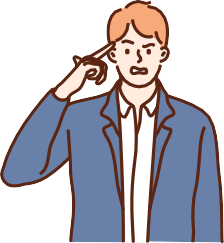 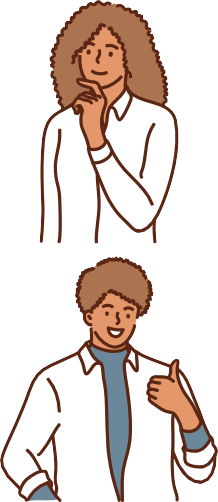 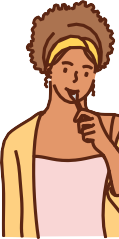 Partecipazione orientata alle diversità
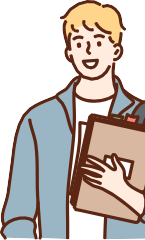 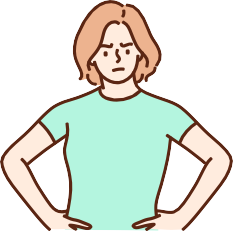 La partecipazione orientata alla diversità è una strategia bidirezionale: Per l'inclusione delle persone con un background migratorio in  
Per la definizione delle politiche è importante ricordare la valutazione dei bisogni contenuta nel rapporto EMVI, in particolare gli ostacoli alla partecipazione (ad es. barriere linguistiche, esperienze diverse di discriminazione, status di residenza).

Quadro di riferimento per la partecipazione orientata alle diversità
 Atteggiamento:
L'atteggiamento di tutti gli attori che danno forma ai processi partecipativi dovrebbe essere fondamentalmente riflessivo, apprezzativo, fiducioso e di sostegno.
Struttura:

Le conoscenze legali, le risorse umane, il quadro temporale e gli aspetti finanziari devono essere chiari. Inoltre, dovrebbe essere fornita una spiegazione del campo d'azione --> Incontri regolari e dialogo sono importanti, così come la definizione del gruppo target
Metodo:

L'analisi dello stato dovrebbe essere l'inizio di ogni attività partecipativa dell'amministrazione o di qualsiasi altra istituzione.  È necessario definire i gruppi target e sviluppare una valutazione per identificare il gruppo da coinvolgere.

Fonte: https://awo-migration-behinderung.de/wp-content/uploads/Praxischeck- Vielfalt-Beteiligung-Inklusion-2020.pdf p. 48
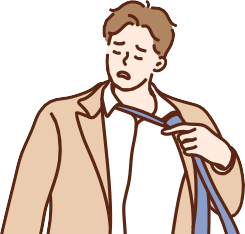 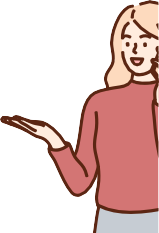 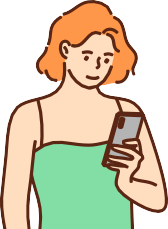 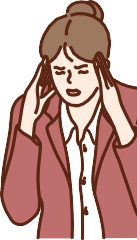 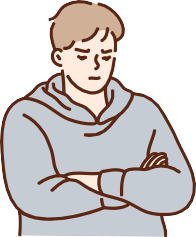 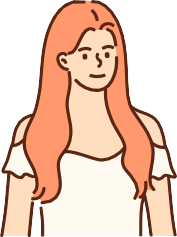 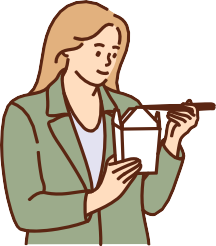 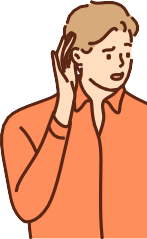 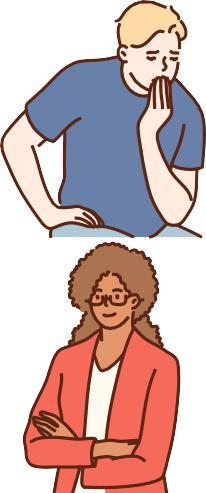 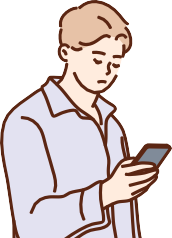 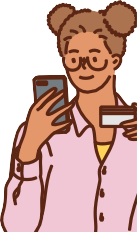 Basi politiche e giuridiche per la partecipazione
Link con ulteriori informazioni sulle politiche dell'UE in materia di integrazione e partecipazione:
https://ec.europa.eu/migrant-integration/library-document/common-basic- principi-immigrati-integrazione-politica-eu_it
https://rm.coe.int/168007bd26
https://fra.europa.eu/sites/default/files/fra_uploads/fra-2017-together-in-the- eu_en.pdf
https://ec.europa.eu/commission/presscorner/detail/en/qanda_20_2179
In Italia, il decreto presidenziale 394/1999 , nel rispetto anche di quanto previsto dalla Convenzione di Strasburgo sulla partecipazione degli stranieri alla vita pubblica locale, all’art 57 ha dato la possibilità agli enti locali di istituire organi consultivi ad hoc che possano, in parte, sopperire al mancato riconoscimento del diritto di voto.
Video: https://www.youtube.com/watch?v=h-aZAdUEl4c

Sulla cittadinanza per i cittadini di Paesi terzi nell'UE
hhttps://home-affairs.ec.europa.eu/system/files/2020- 10/00_eu_emn_studio_flash_cittadinanza_finale_it.pdf https://www.idea.int/sites/default/files/publications/political-participation-of- refugees-bridging-the-gaps.pdf
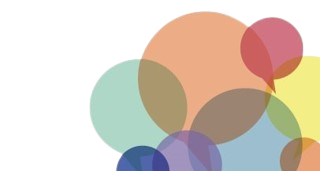 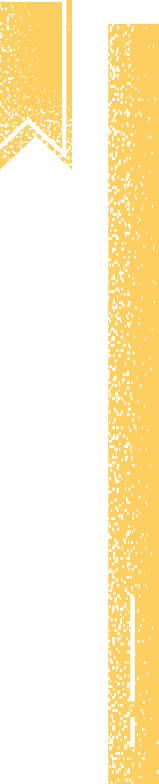 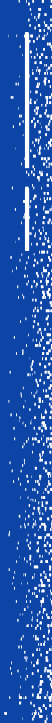 Buone pratiche
Consiglio consultivo per i migranti
Organizzazioni di migranti
Buone pratiche nello sviluppo delle politiche
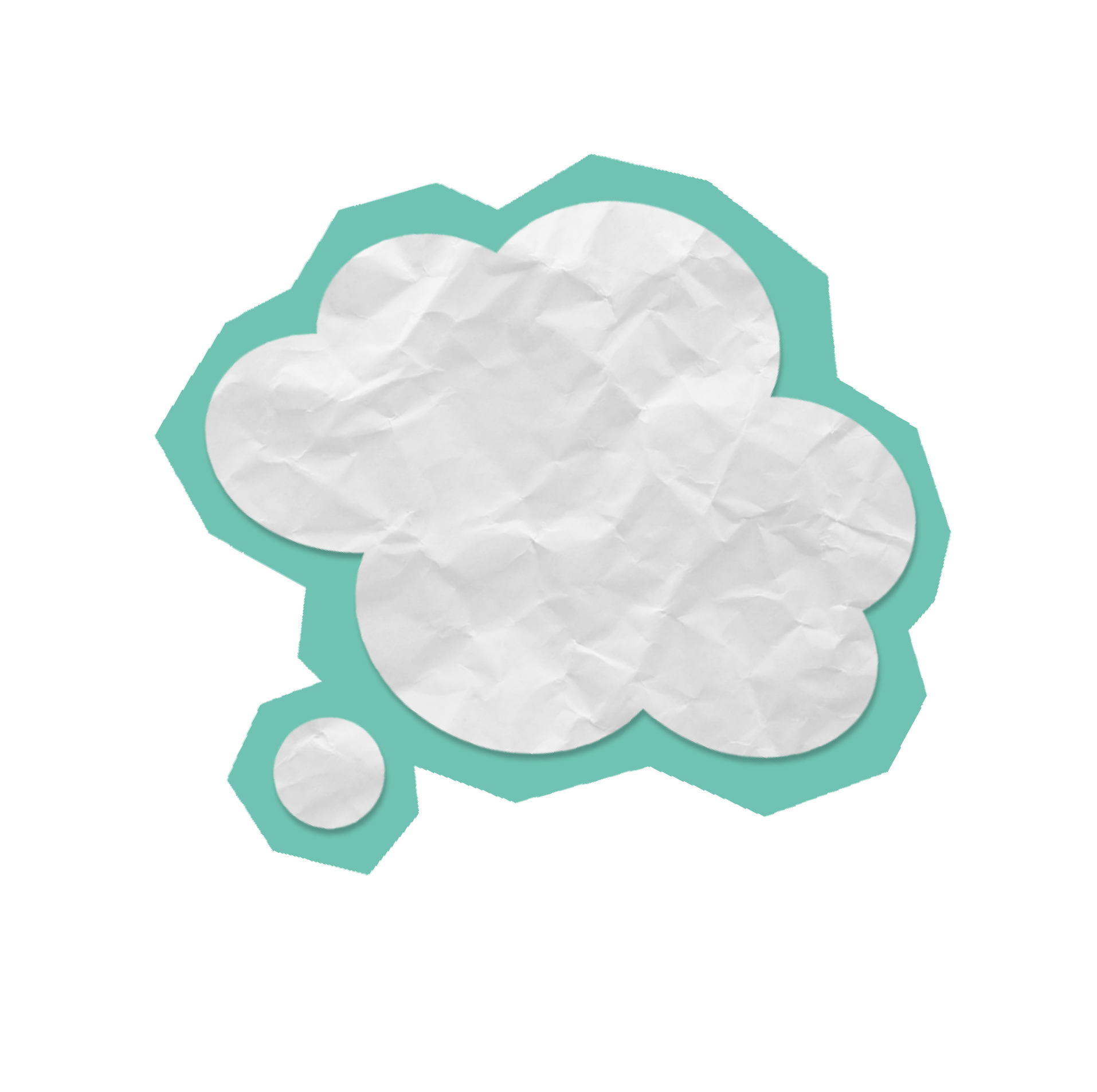 Analisi della storia dei consigli degli stranieri in Italia e la nuova partecipazione dei migranti
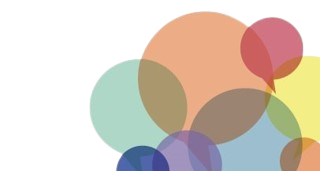 1. Organi consultivi per i migranti
Il Consiglio degli stranieri del Comune di Empoli

I consigli consultivi per i migranti sono una buona pratica perché...

Hanno un impatto diretto sulle politiche che riguardano gli immigrati.
Danno voce e rappresentanza alle persone che non possono votare.
Aiutano ad avere un modo più democratico di fare politiche e leggi.
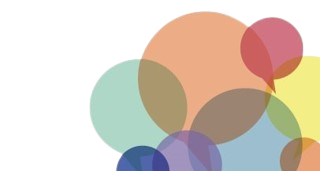 2. Organizzazioni di migranti
L’evoluzione delle associazioni dei migranti in Toscana e a livello nazionale
Avviare un'organizzazione di migranti è una buona pratica perché...
Consente di esercitare un'azione di lobby e di advocacy congiunta per le vostre richieste.
La personalità giuridica facilita l'acquisizione di progetti e finanziamenti
I ruoli possono essere meglio distribuiti e lo scopo e gli obiettivi del lavoro sono definiti nello statuto dell'organizzazione.
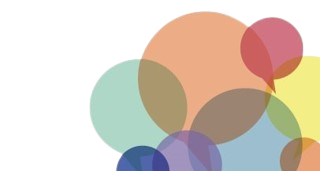 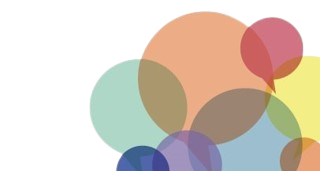 3. Buone pratiche nello sviluppo delle politiche
Esempi di politiche che sono state sviluppate con la consultazione dei rappresentanti dei migranti (ad esempio, il consiglio consultivo dei migranti, le organizzazioni dei migranti).

Esempio di buona pratica a Berlino: Legge per la promozione della partecipazione in una società migratoria (PartMigG)
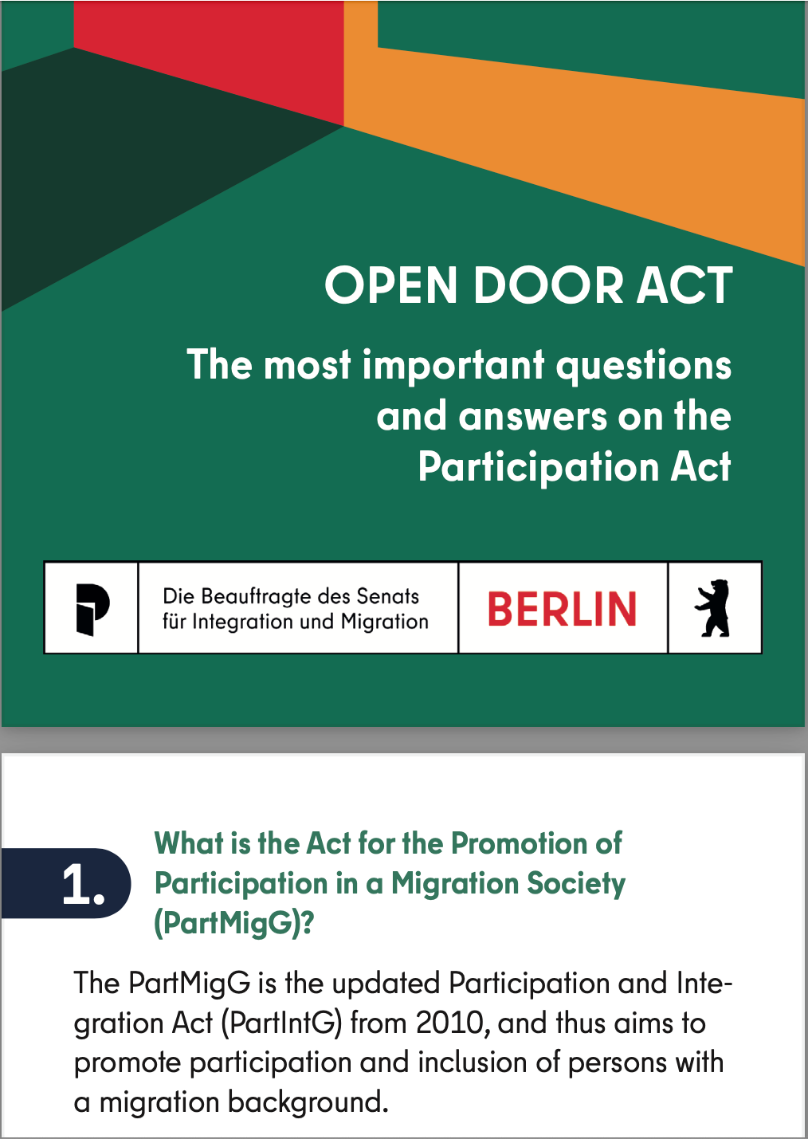 Ulteriori informazioni sul PartMigG:
https://www.berlin.de/lb/intmig/themen/partizipation-in-der-migrationsgesellschaft/#Materialien
La brochure in inglese è disponibile sul sito web!
METODI DI FORMAZIONE
Raccomandazioni didattiche
Metodi per il lavoro di gruppo
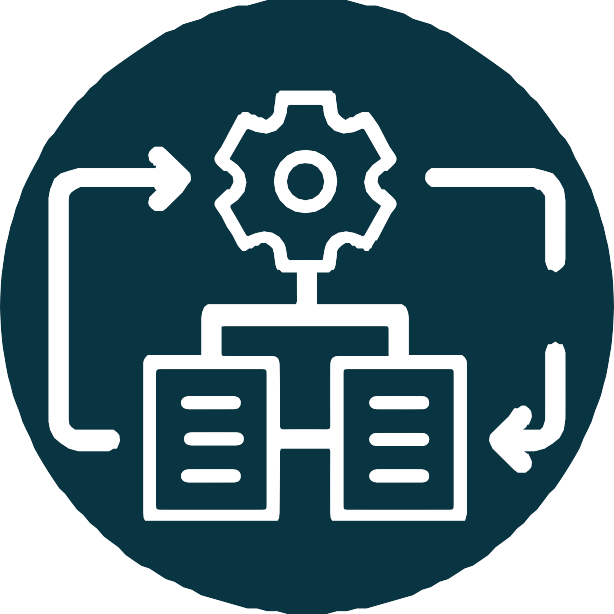 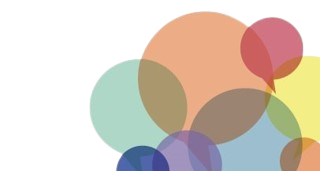 RACCOMANDAZIONI DIDATTICHE
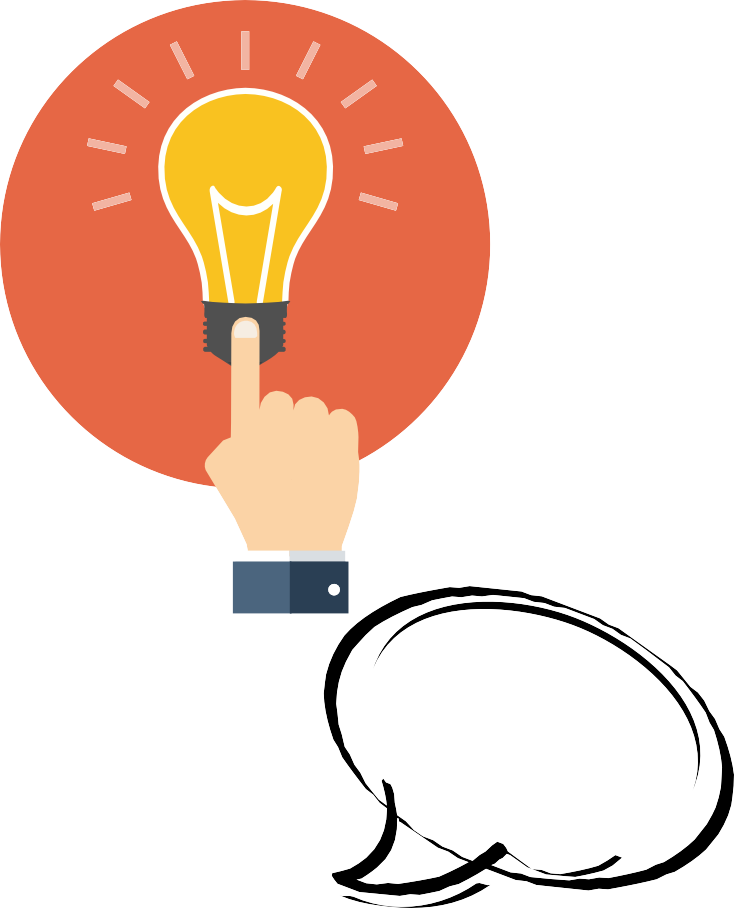 Barriere linguistiche
Quando si lavora con un gruppo con barriere linguistiche

cercare di utilizzare esempi e termini semplici, visualizzare le idee
Considerare l'assunzione di traduttori per consentire lo scambio di persone che non parlano le stesse lingue.

Comportamento sensibile alla discriminazione
Assicurarsi che tutti i membri del gruppo si comportino in modo rispettoso e sensibile nei confronti degli altri.
Assicurarsi che tutti abbiano la possibilità di condividere le proprie idee (in particolare tenendo conto della sensibilità di genere).
Negli incontri interculturali non sono le culture a incontrarsi, ma le persone concrete con le loro opinioni, attitudini e preferenze.
Non cadete nella trappola di legare le persone a modelli culturali. In definitiva,
sono individui che si incontrano e si scambiano le rispettive opinioni, convinzioni e prospettive.
Dare alle persone il tempo di elaborare ed esprimere le proprie opinioni.
Considerate la possibilità di assumere una babysitter o di organizzare un catering per creare una buona atmosfera.
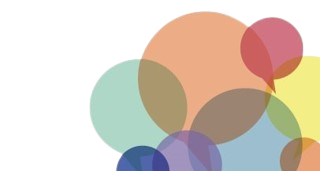 METODO 1 :TRADURRE I TERMINI E COLLOCARLI IN CONTESTI STORICO-POLITICI
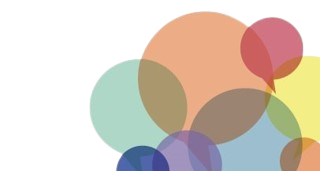 Più di 3
10-30 minuti, a seconda della motivazione  
Gestire il multilinguismo in un gruppo.
Scambio di informazioni sui diversi termini e contesti sociali di significato o attribuzione.
Comprendere le idee individuali e sociali di democrazia
cultura, "partecipazione sociale" e "partecipazione politica".

Due fogli di carta grandi (A1) e matite spesse.


Descrizione del metodo:
Il metodo può essere utilizzato come introduzione all'argomento, ma può anche riempire un intero workshop. Più eterogeneo è il gruppo, più usi e livelli di intensità possono essere scoperti e discussi.

Come introduzione all'argomento, potete scrivere due dei termini (ad esempio, partecipazione e inclusione) su un foglio di lavagna a fogli mobili e cerchiarli a colori. Questo è importante perché gli altri termini possano essere aggiunti visibilmente a questi.

In questo modo si creano in breve tempo immagini di parole che possono essere utilizzate non solo come ausilio alla traduzione, ma si capisce anche, con un metodo semplice, che dietro la pura traduzione della lingua ci sono altri sistemi di pensiero, idee e atteggiamenti.
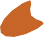 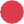 Fonte: Tanja Berg, Oktober 2017, Praxishandreichung II Was heißt "gesellschaftliche Teilhabe" und was heißt "Partizipation"? Ideen für eine praktische Auseinandersetzung mit Begriffen in der Geflüchtetenarbeit (Idee per un approccio pratico con i principi nel lavoro).
METODO 2: 
BRAINSTORMING E MINDMAPPING SU TERMINI COME "DEMOCRAZIA", "PARTECIPAZIONE SOCIALE", "PARTECIPAZIONE".
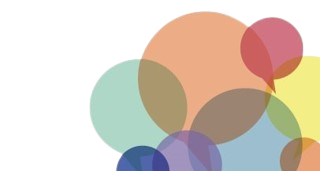 3-30 Persone

20-40 minuti in totale
Lavoro di gruppo: 15-20 minuti
Presentazione:  5 minuti per gruppo di lavoro
Valutazione: 10 minuti
Fonte: Tanja Berg, Oktober 2017, Praxishandreichung II Was heißt "gesellschaftliche Teilhabe" und was heißt "Partizipation"? Ideen für eine praktische Auseinandersetzung mit Begriffen in der Geflüchtetenarbeit (Idee per un approccio pratico con i principi nel lavoro).
Promuovere la discussione di concetti e campi concettuali stimolando processi di scambio e comunicazione tra più persone
chiarire e definire i concetti.
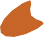 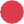 Carta per lavagna a fogli mobili o altra carta grande (A2) per il lavoro di gruppo, penne larghe, nastro adesivo/penna o bacheca con spilli.
Descrizione del metodo:
Spiegare brevemente lo scopo e la procedura del metodo in generale e nella sua applicazione specifica. Fornite una breve panoramica del processo e delle regole del metodo. Dividete il gruppo in gruppi di lavoro più o meno uguali di tre-cinque persone. A questo punto date ai rispettivi gruppi di lavoro dei fogli di carta con al centro i termini su cui lavorare e penne spesse di diversi colori.
Processo e regole:
 
I gruppi di lavoro lavorano in modo indipendente e parallelo. Tutti i pensieri, le idee e i casi che vi vengono in mente sul termine al centro del foglio sono preziosi per la discussione. Nominateli e annotateli sul foglio (mappatura mentale).
Le associazioni e le idee possono essere riprese in un secondo giro e sviluppate ulteriormente o scartate. Usate un colore diverso per questo e annotate anche qui i punti chiave della discussione. Siate il più possibile concreti e cercate di trovare esempi pratici tratti dalla vita quotidiana.
3.       Quando si presentano le idee, chiedere alle persone di presentare non solo le opinioni comuni, ma anche gli argomenti controversi.
Più di 3
10-30 minuti, a seconda della motivazione  
Gestire il multilinguismo in un gruppo.
Scambio di informazioni sui diversi termini e contesti sociali di significato o attribuzione.
Comprendere le idee individuali e sociali di democrazia
cultura, "partecipazione sociale" e "partecipazione politica".

Due fogli di carta grandi (A1) e matite spesse.
METODO 3:  
POSSIBILITÀ DI PARTECIPAZIONE NEL PROPRIO PAESE E NELLA PROPRIA REGIONE
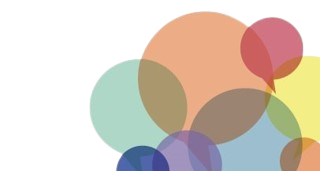 3-30 Persone
30-40 minuti in totale, 15-20 minuti, 5 minuti di presentazione per gruppo di lavoro, 10 minuti di valutazione.
Discutere le diverse opportunità di partecipazione politica
Sviluppo di idee su come partecipare 
Imparare a superare le barriere alla partecipazione
Lavagna a fogli mobili o altro foglio di grandi dimensioni (A2) per il lavoro di gruppo e la presentazione dei risultati, lavagna a fogli mobili e penne.
Descrizione del metodo:
Presentate le diverse opportunità di partecipazione politica (ad es. diritto di voto, consigli consultivi, petizioni, manifestazioni, organizzazioni di migranti, ecc. Chiedere quali sono gli ostacoli o i motivi per cui non partecipano. 
Dividete i partecipanti in gruppi di massimo 5 persone e lasciate che si scambino le loro idee, sfide ed esperienze. Lasciate che ogni gruppo scelga qualcuno che possa presentare i risultati/le scoperte chiave. Valutare i risultati in una discussione aperta con l'intero gruppo.